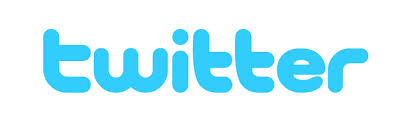 HSE Communications Division – Digital Team
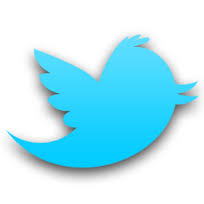 The language of twitter
@,#, bitly, retweets, followers, 140 characters 

Twitter has its own language and rules – don’t be scared it’s easy when you get the hang of it

Twitter Timeline/Live Feed
	When you sign in to Twitter, you'll land on your home timeline. This displays a stream of Tweets from accounts you follow on Twitter.
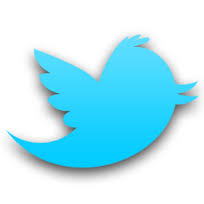 Get the Lingo
@ If you type this symbol before someone’s name in a tweet, the tweet addresses that person specifically.  People talking about or directing a message to the HSE will include @HSElive in their tweets.

# A hashtag will ensure that your tweet appears in search results for the word it precedes e.g, #flu.  Searches are the way people find stuff they are interested in tweeting about and following. 

Follows - Click the “follow” button on a user’s profile if you like the information they’re posting, and their tweets will appear in your feed.  

Followers – these are all the people who follow you. The HSE currently has 11.7k followers

Favourites – you can favourite a tweet by hitting the favourite button – this appears as a star beneath a tweet.
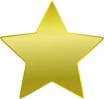 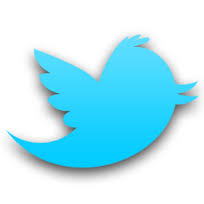 Get the Lingo contd
Retweet - If someone tweets something that you really like or find useful, you can reintroduce it into the live Twitter feed by retweeting it.  This will give people another opportunity to check it out if they missed it before.  When people retweet your stuff it means it was a really good tweet! The retweet icon appears under a tweet 

Direct Messages - Referred to as “DM” by Twitterers, a direct message is a private message you can send or receive to a user.  This means you are the only two people that can view that message. 

Links -The HSE uses bitly.com to post a link on Twitter – simply login to bitly and copy the link you want to use and bitly will turn it into a short url.  

Using Images – You can insert an image to a tweet by simply finding the image file you want to use and inserting it. 

Notifications – This shows all the tweets and retweets which reference you.
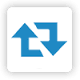 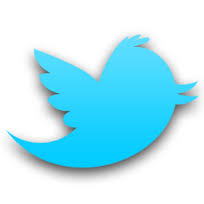 Tone of twitter language
It’s ok to be a little less formal on Twitter – remember we’re limited by those 140 characters so you need to carefully edit your message to make it snappy and interesting while allowing space for a link or an image if you’re using them.  

Remember to proof read for typos.
Twitter – quick infographic guide
Happy 
Tweeting
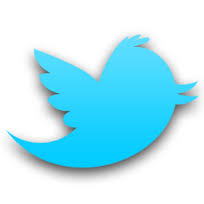